Занятие по окружающему миру «Мой город»
Выполнила: воспитатель средней группы Ипатова Т В
Детский сад 148
г.Екатеринбург
Цель:
Продолжать закреплять название родного города;
Знакомить с его достопримечательностями;
Воспитывать чувство гордости за свой город.
Утром рано мы встаём,
Город видим за окном.
Он проснулся, он живёт.
Нас на улицу зовёт.
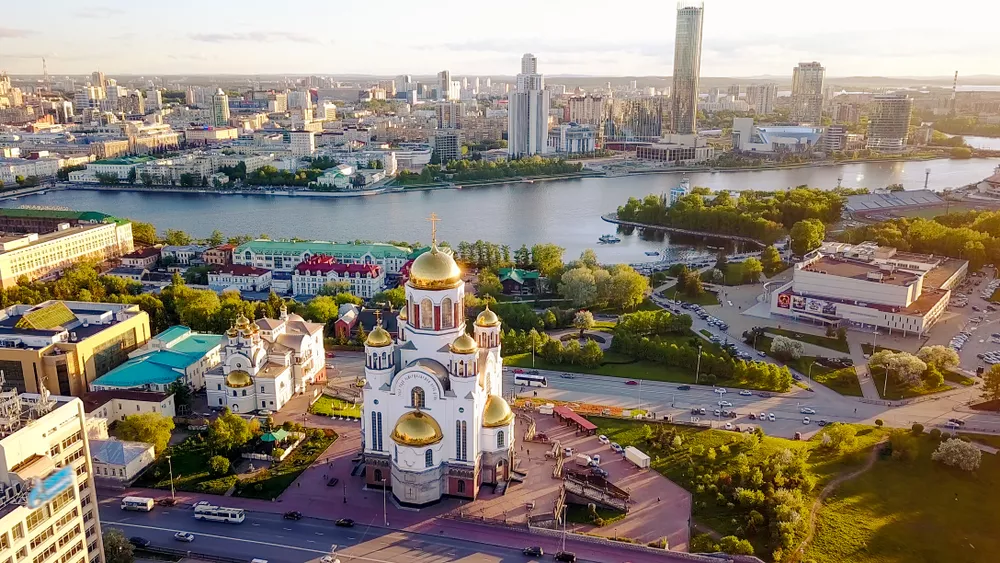 Ребята, сегодня мы с вами поговорим о нашем замечательном городе. А в каком городе мы живём?
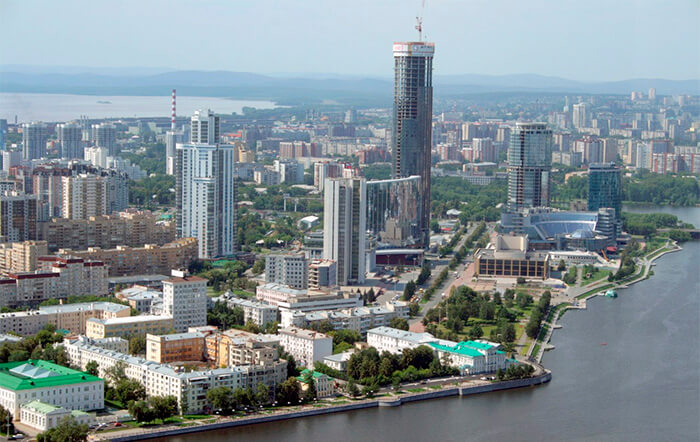 Правильно! Мы с вами живём в городе Екатеринбурге. Екатеринбург – это наша малая Родина. Скажите пожалуйста, а что мы называем малой Родиной?
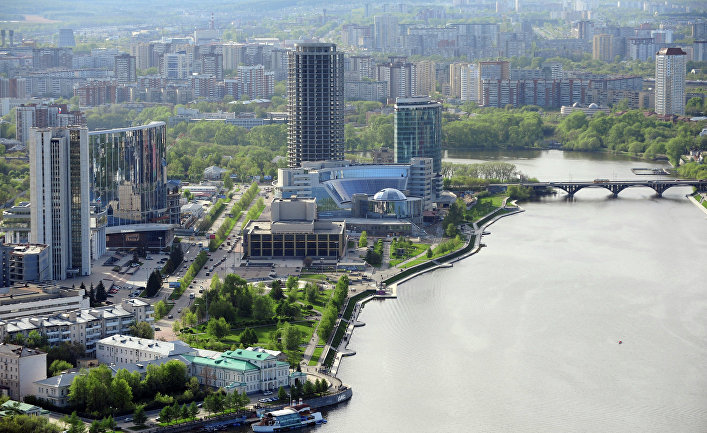 Правильно! А в какой же стране мы живём?
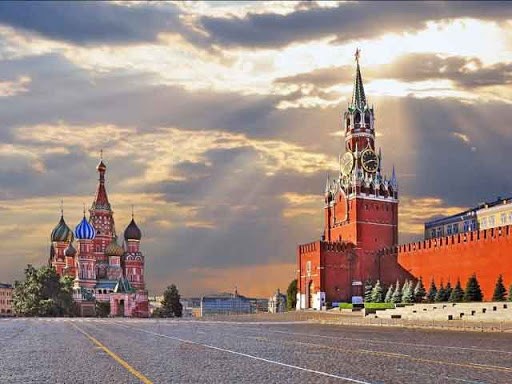 Верно! Россия – это наша большая Родина. Мы все россияне, и очень сильно любим свою страну.
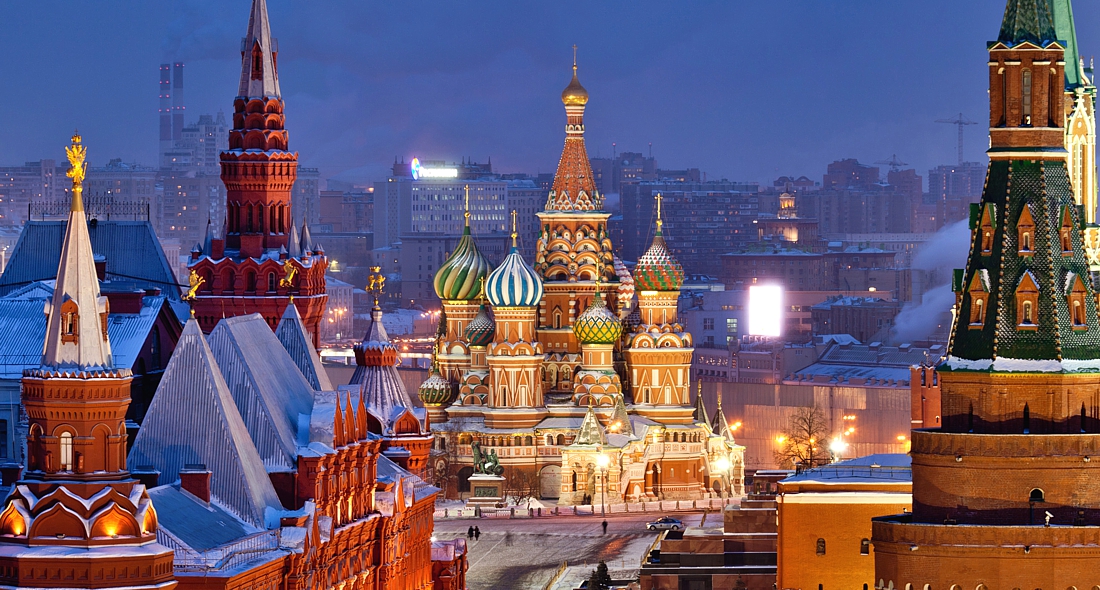 Ребята, скажите, а всегда ли наш город был таким, какой он есть сейчас? С большими домами, зданиями, торговыми центрами?
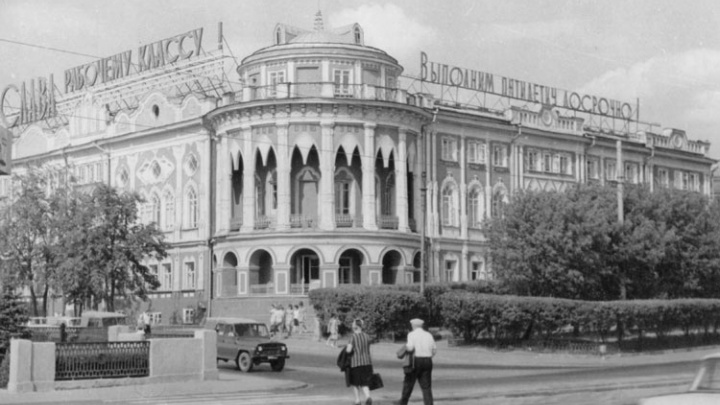 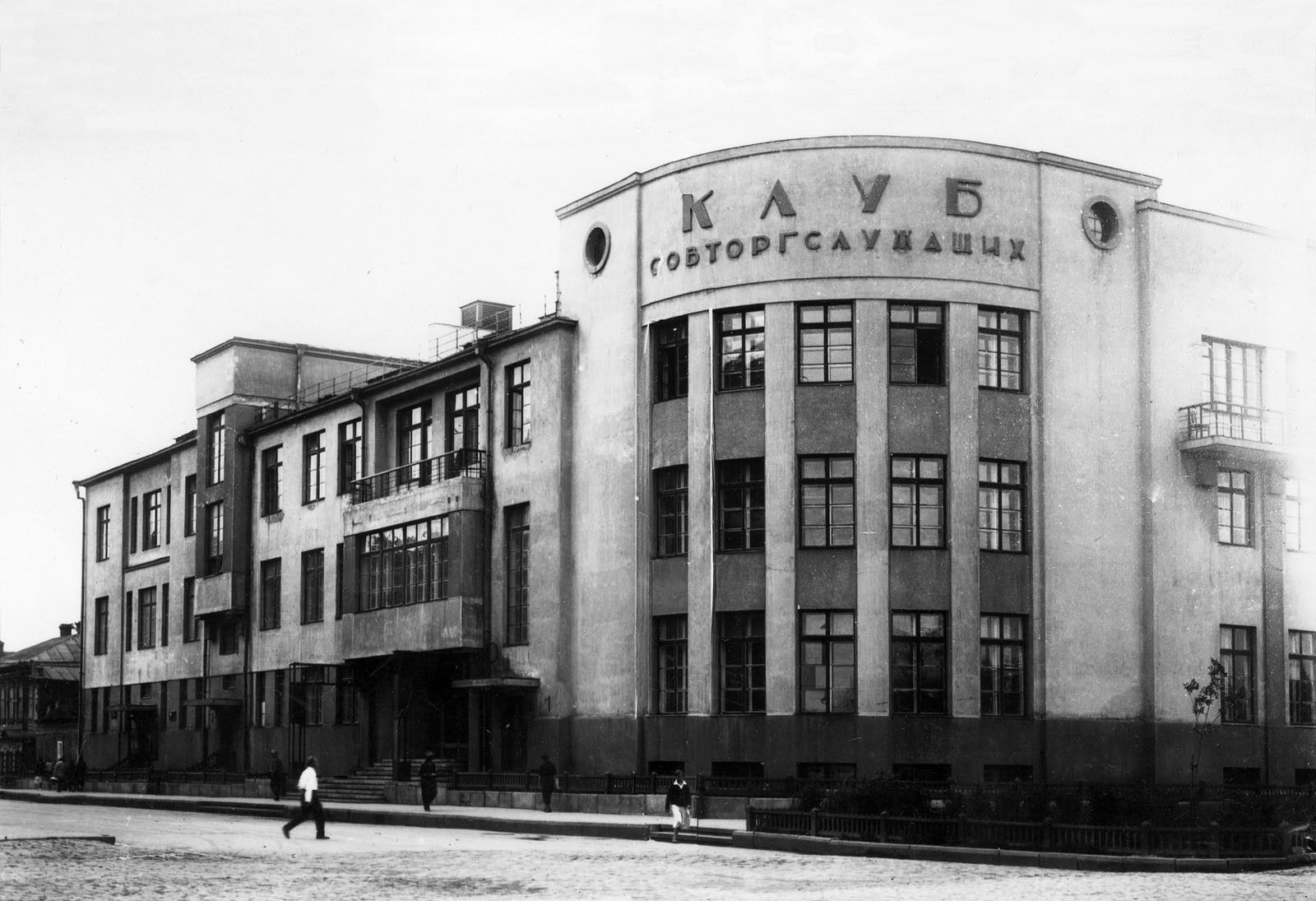 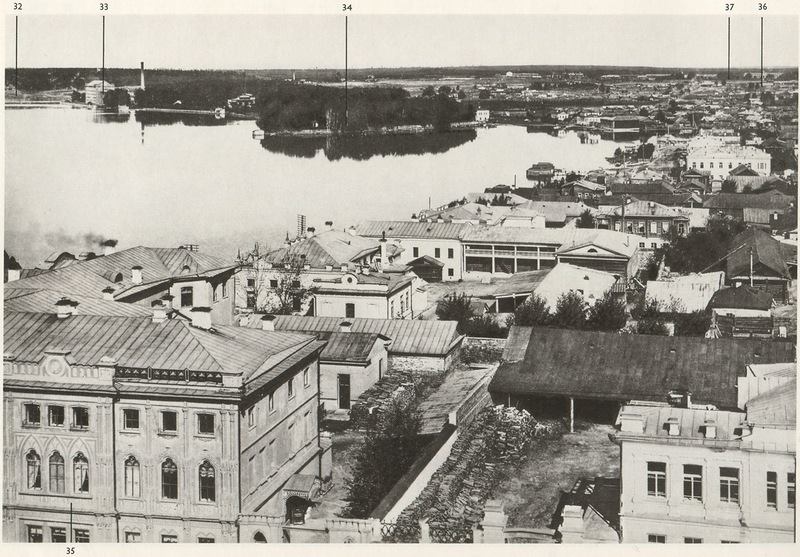 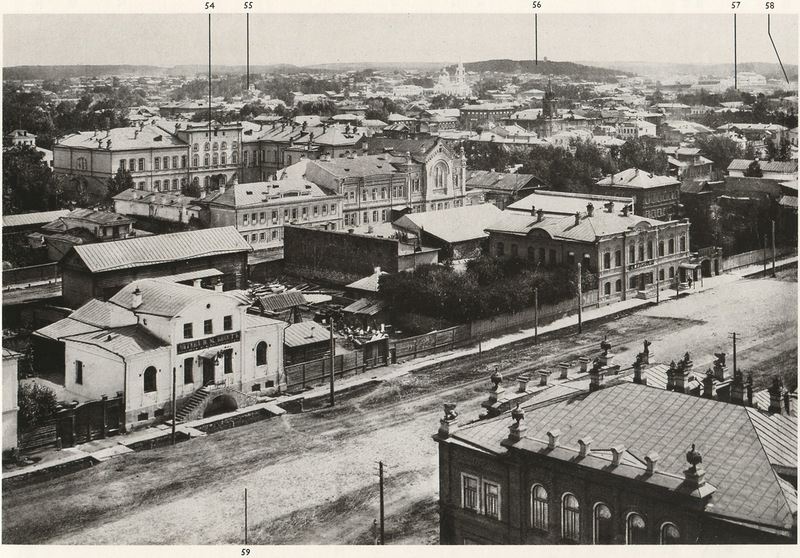 правильно, ребята, таким город стал совсем недавно. Наш город образовался в 1723 году. Город был основан как завод – крепость на реке Исеть и назван в честь императрицы Екатерины I. В городе было мало жителей, дома были небольшие. Посмотрите внимательно на фотографию, она черно- белая, это наш город в 18 веке. В городе начали изготовлять металл,  медные и железные деньги, драгоценные камни. Была построена железная дорога. Посмотрите на фотографии того времени, и ты, Незнайка, тоже полюбуйся на наш город в старые времена.
В 20 веке город был переименован в Свердловск и стал мощным центром страны. Здесь строятся гигантские предприятия, например, такие как Уралмаш, Уралтрансмаш, посмотрите эти предприятия на фотографиях.
Даже во время Великой Отечественной Войны идёт строительство жилья, заводов. А после войны город ещё больше растёт и развивается, облик города меняется, строится метро. Посмотрите и это на наших фотографиях.
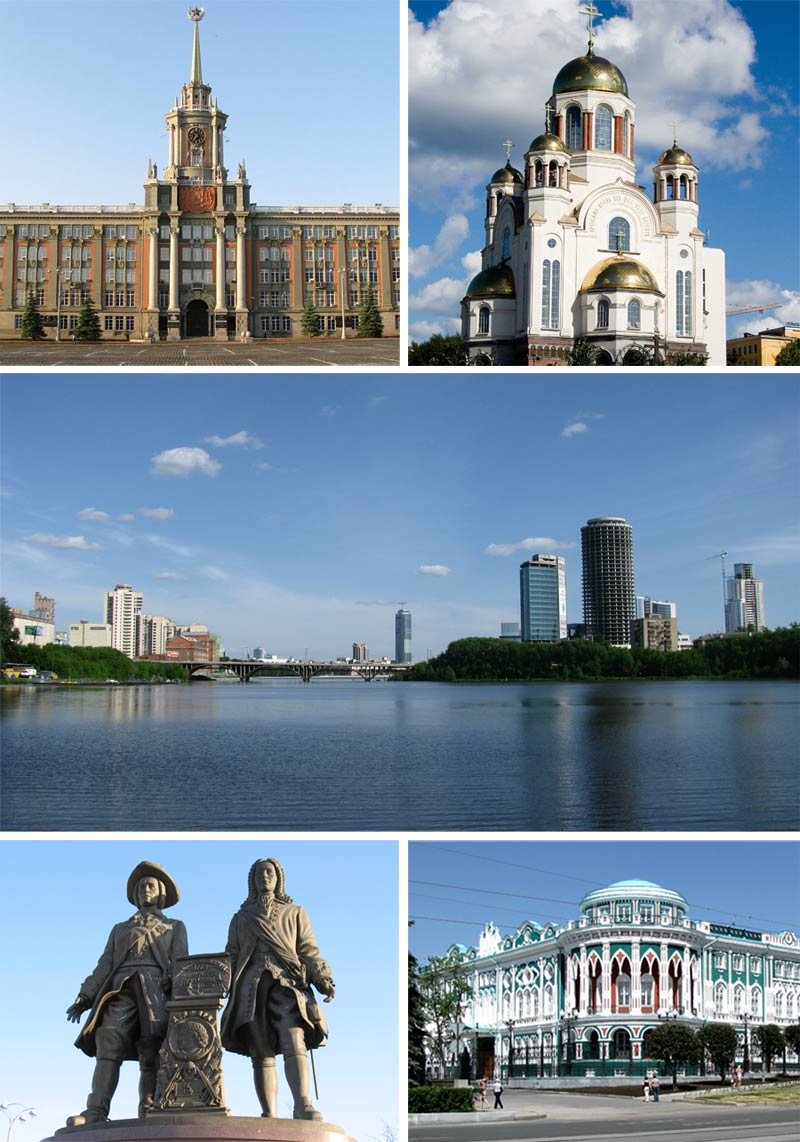 В нашем городе есть много красивых и интересных мест. Например площадь 1905 года, Плотинка, Храм-на-крови, Оперный театр, небоскрёб Высоцкий и еще множество других мест. Ребята, а какие достопримечательности знаете вы?
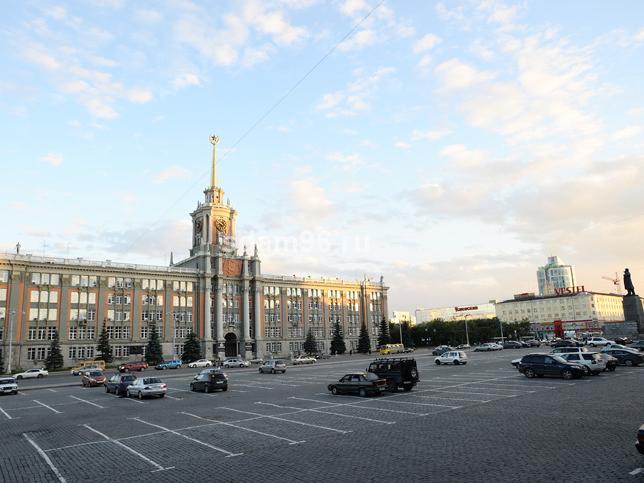 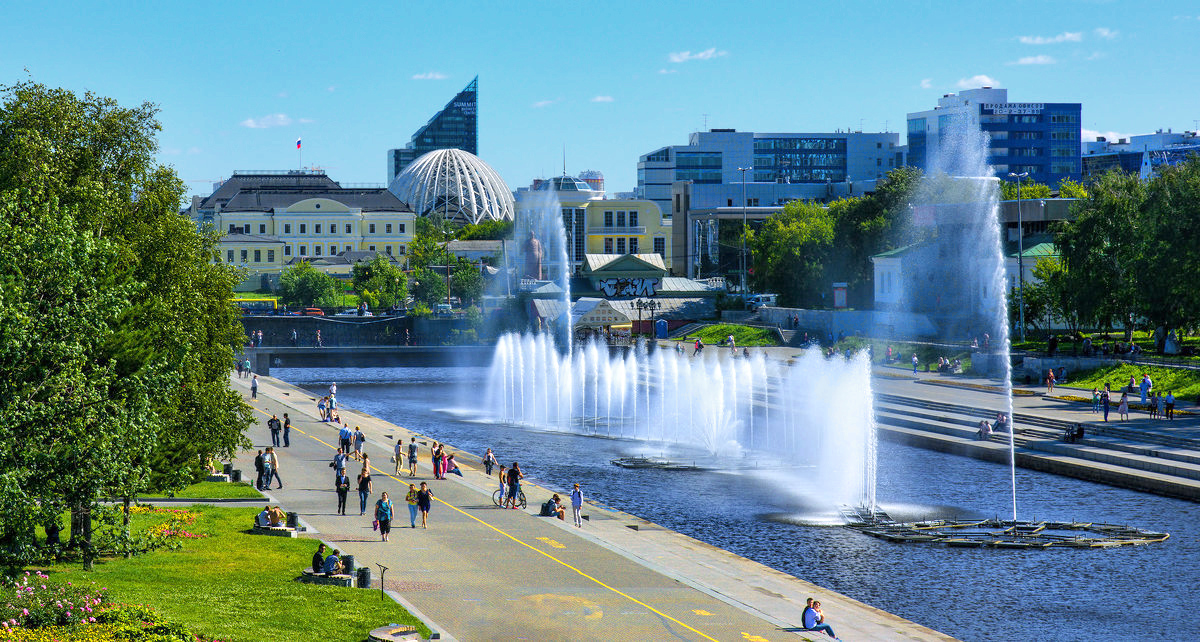 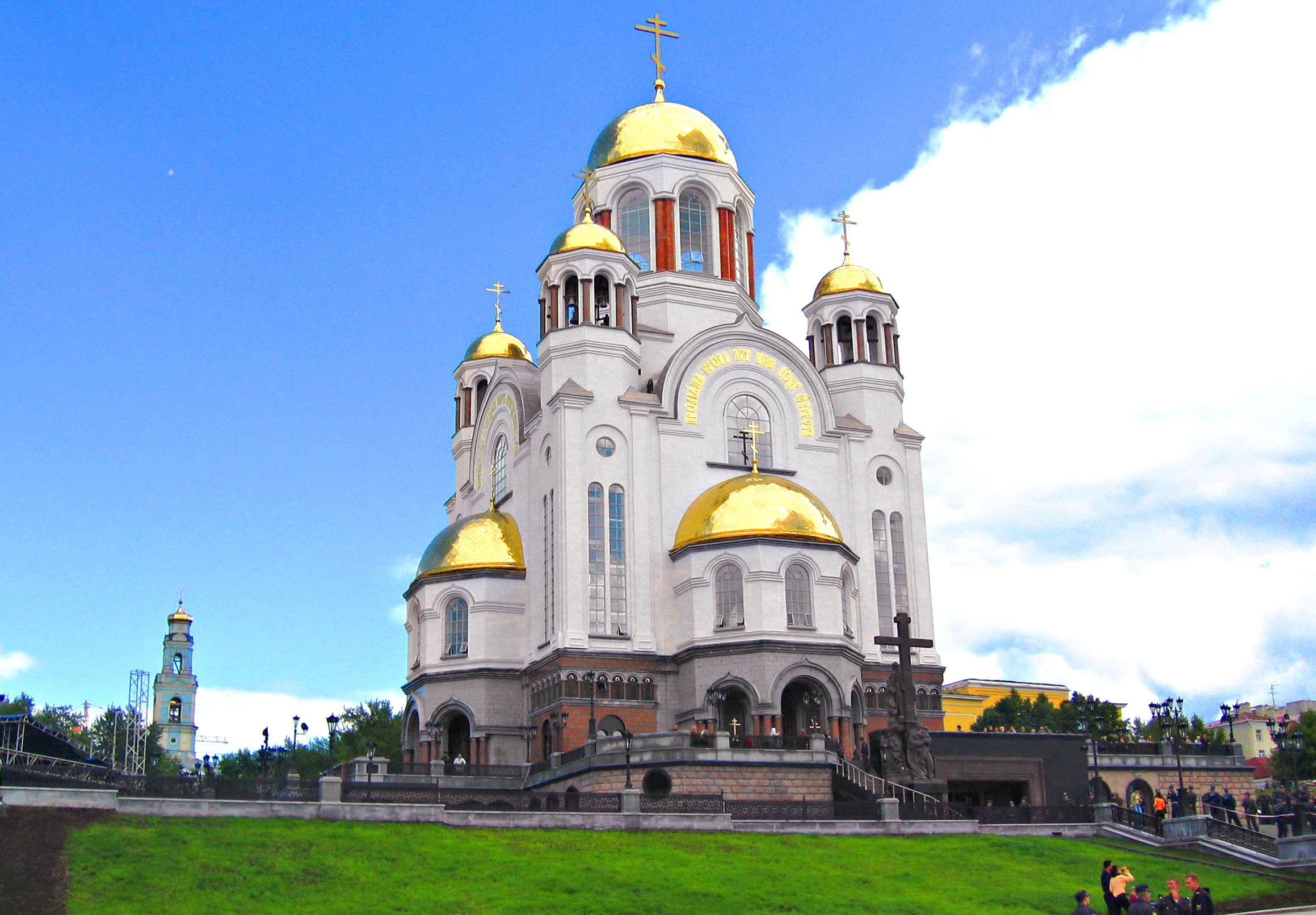 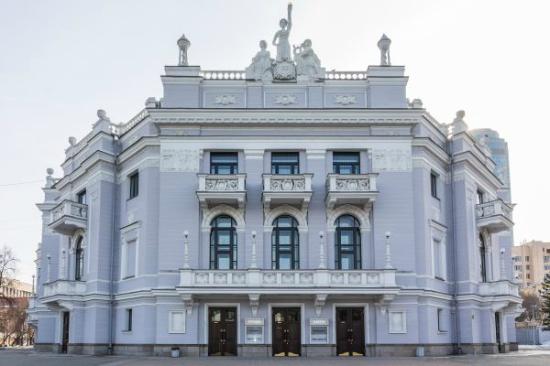 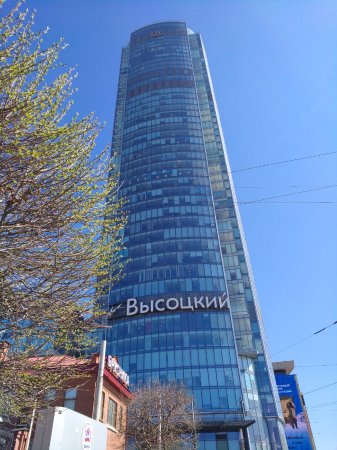 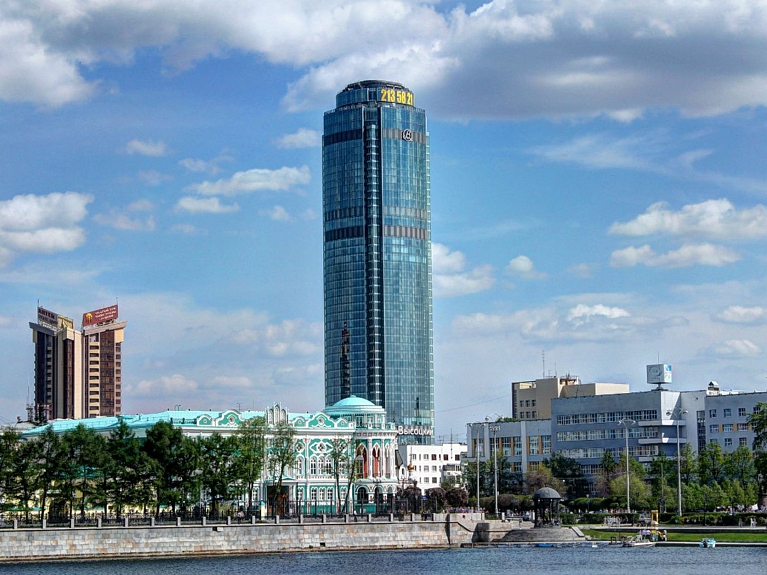 Ребята, давайте посмотрим фотографии современного Екатеринбурга.
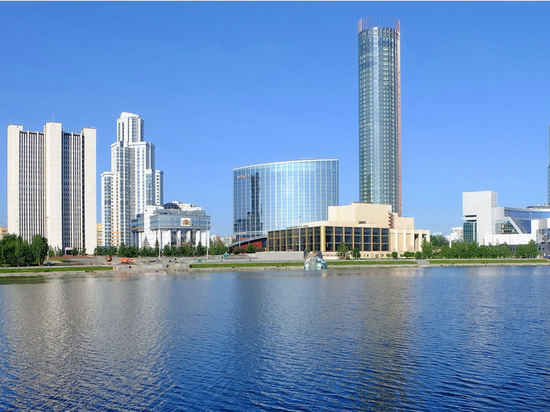 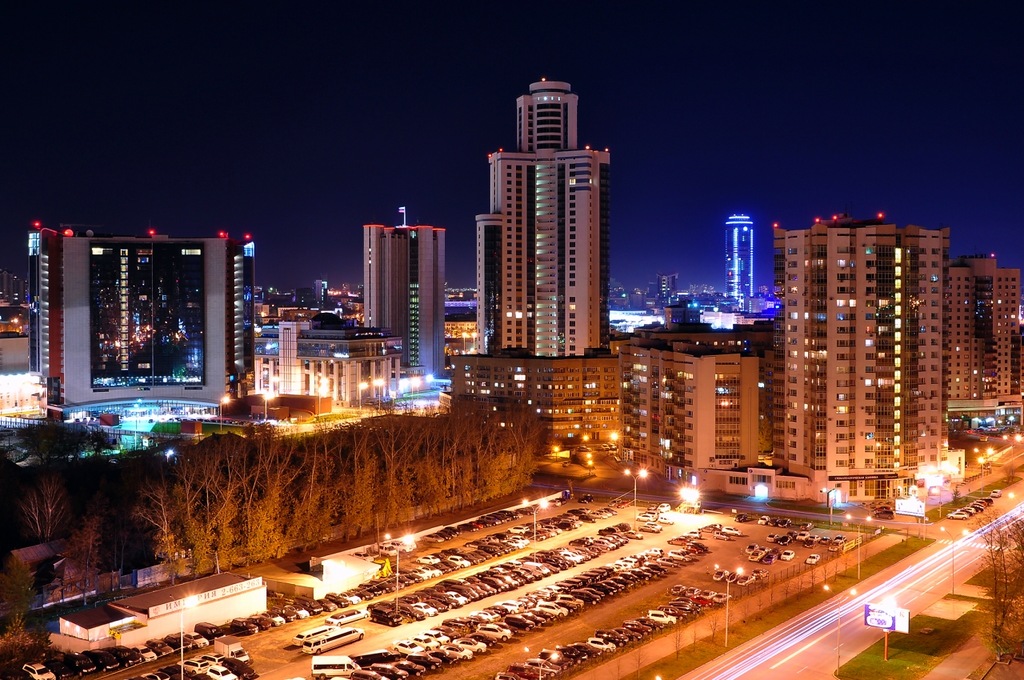 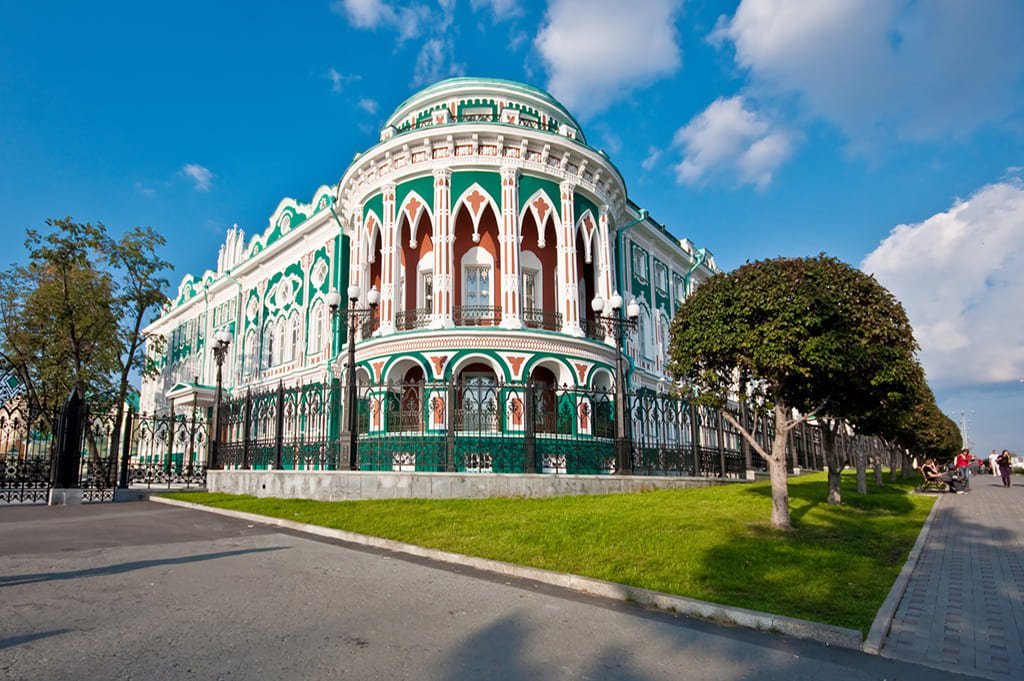 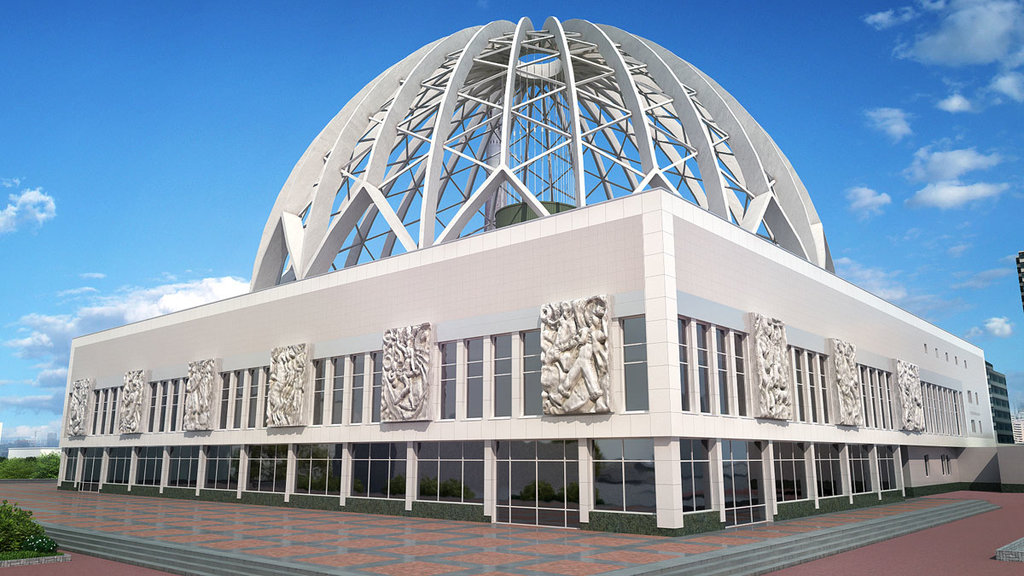 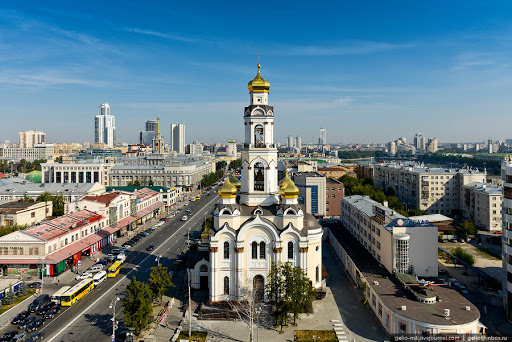 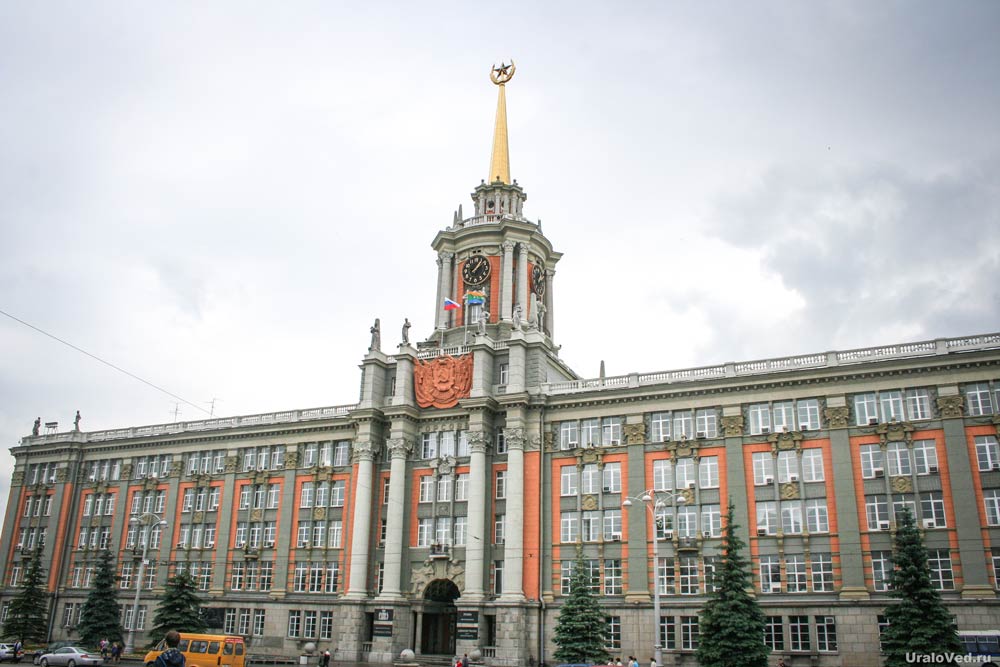 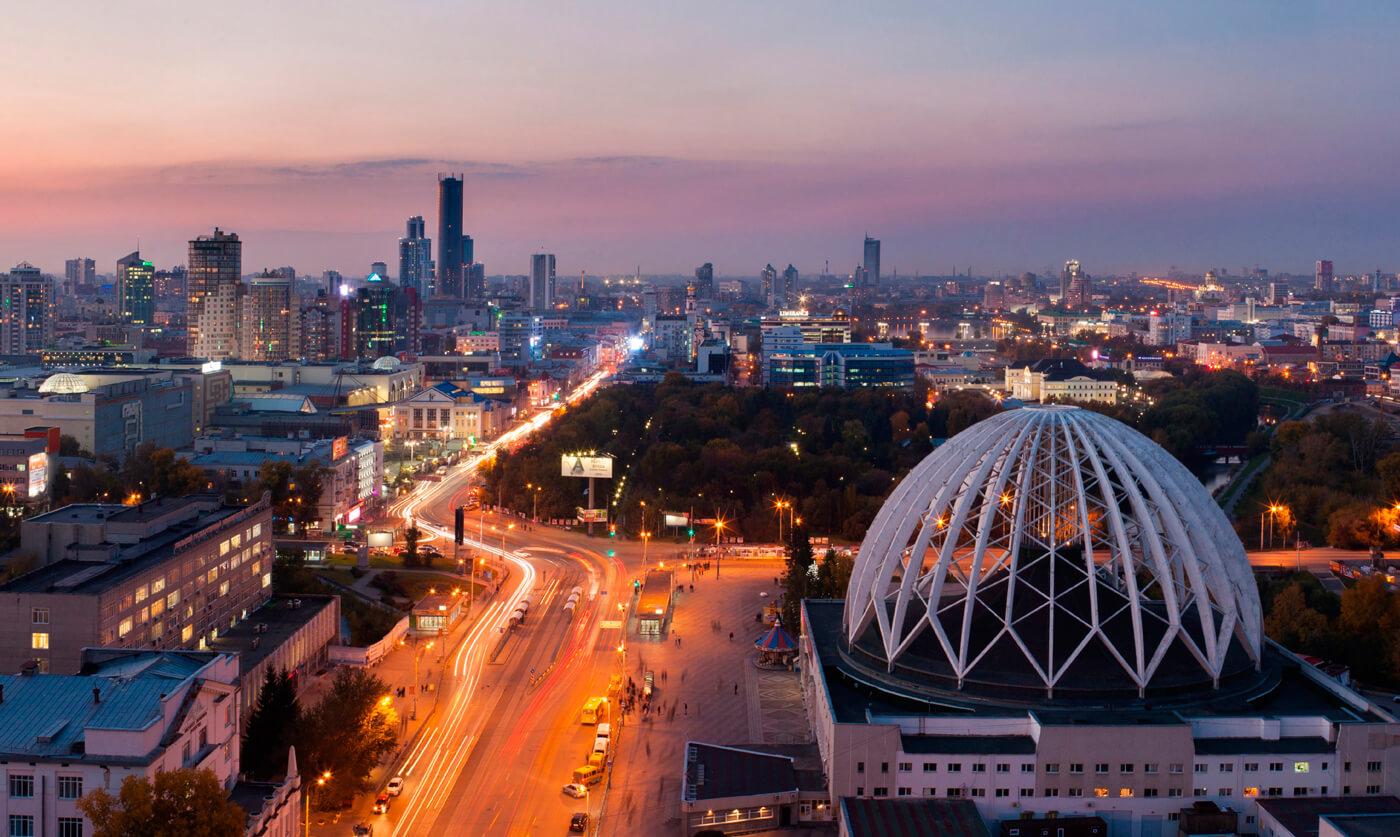